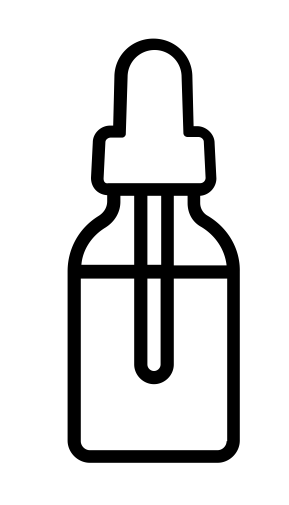 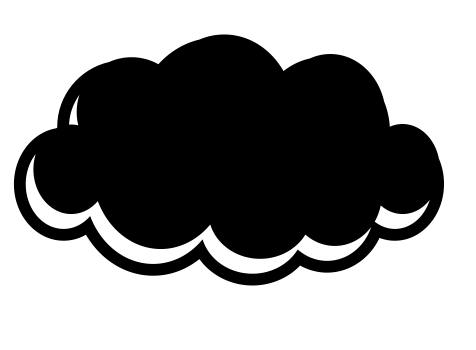 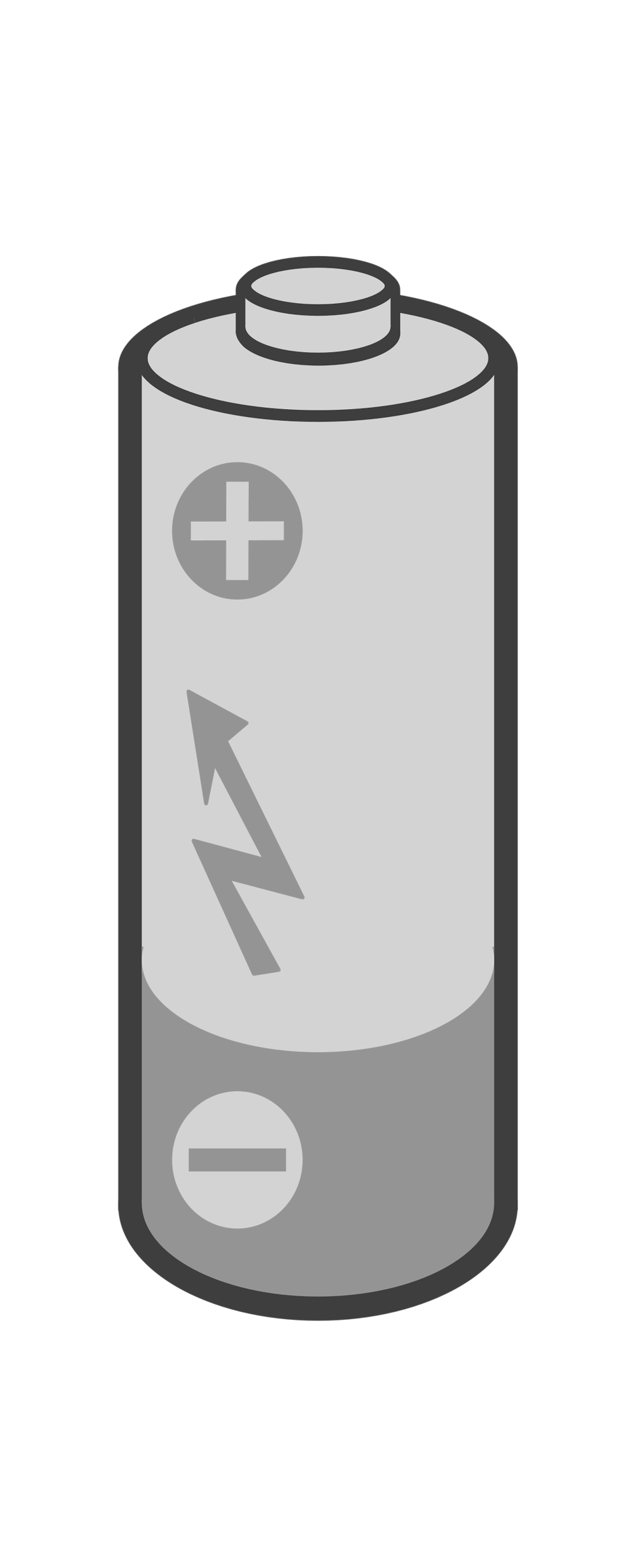 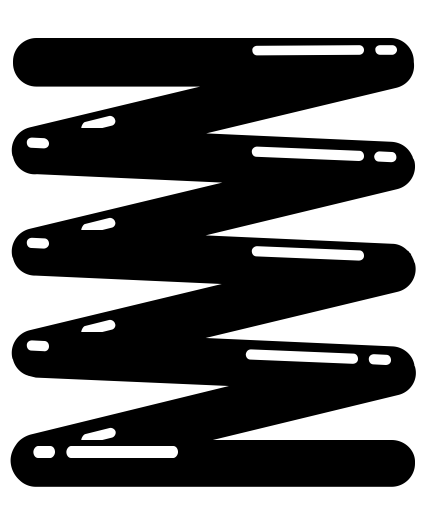 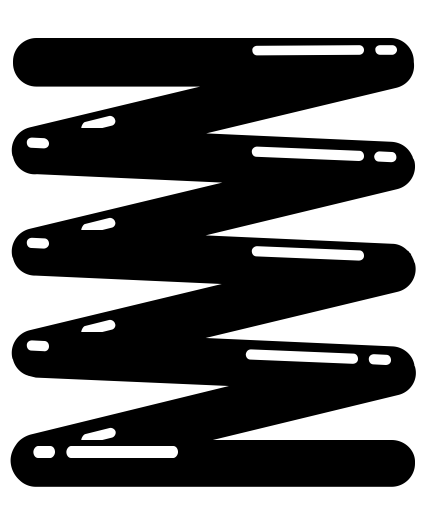 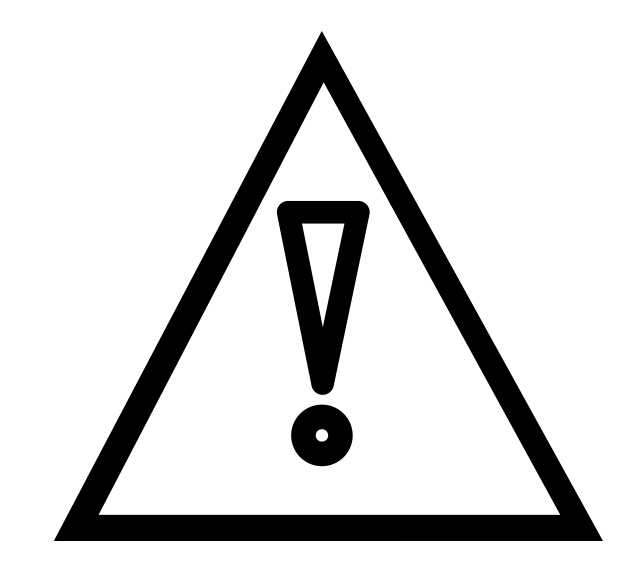 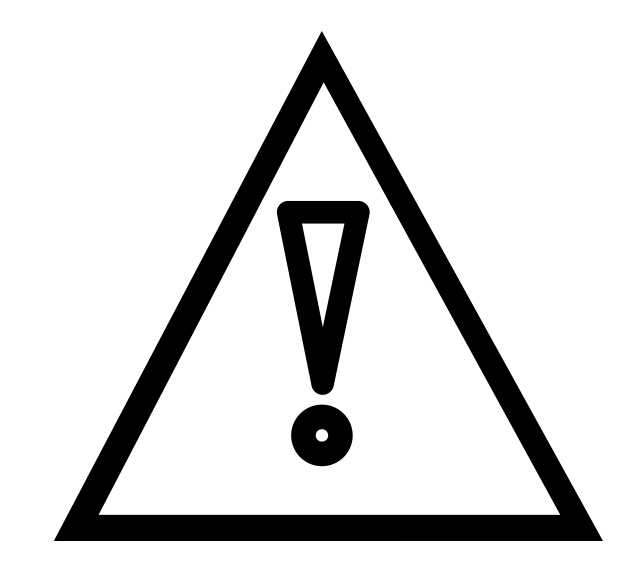 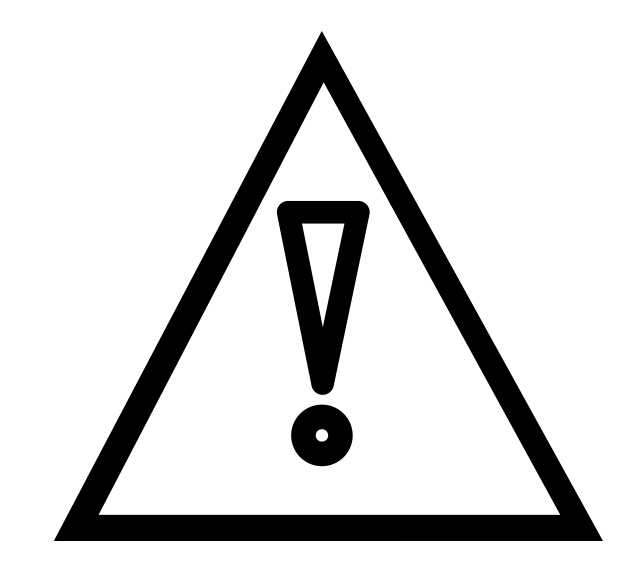 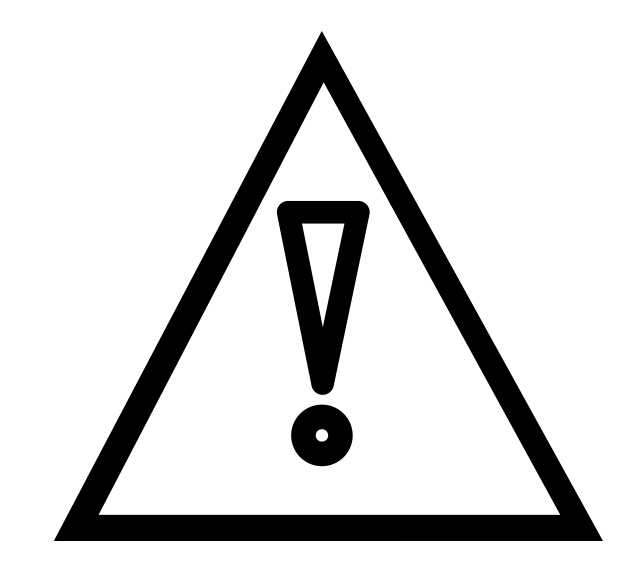 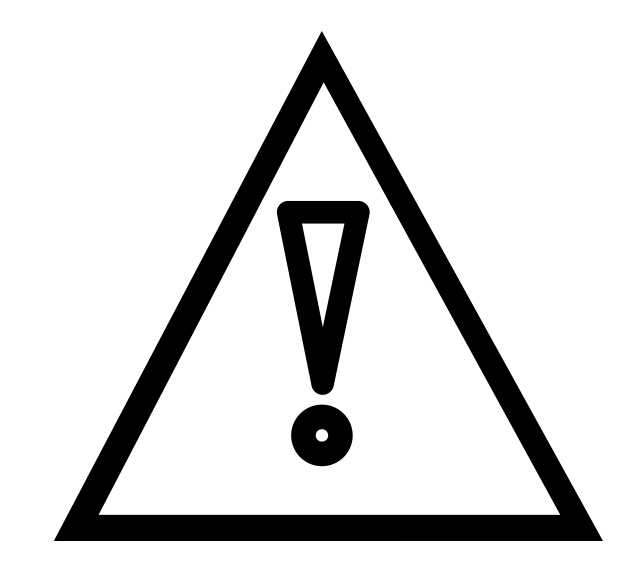 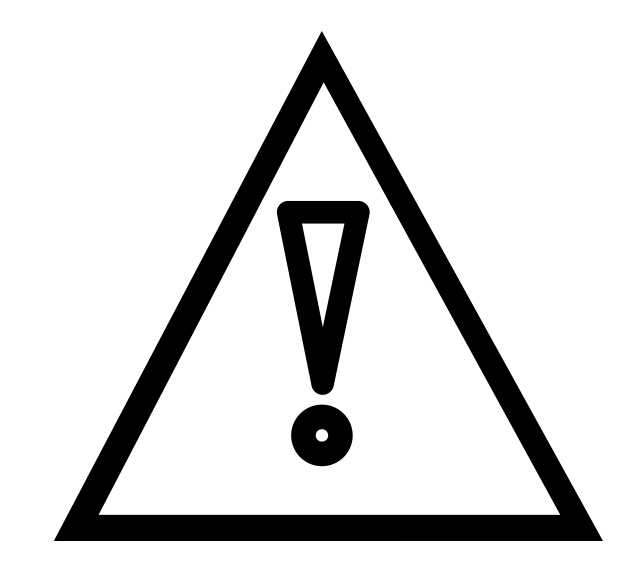 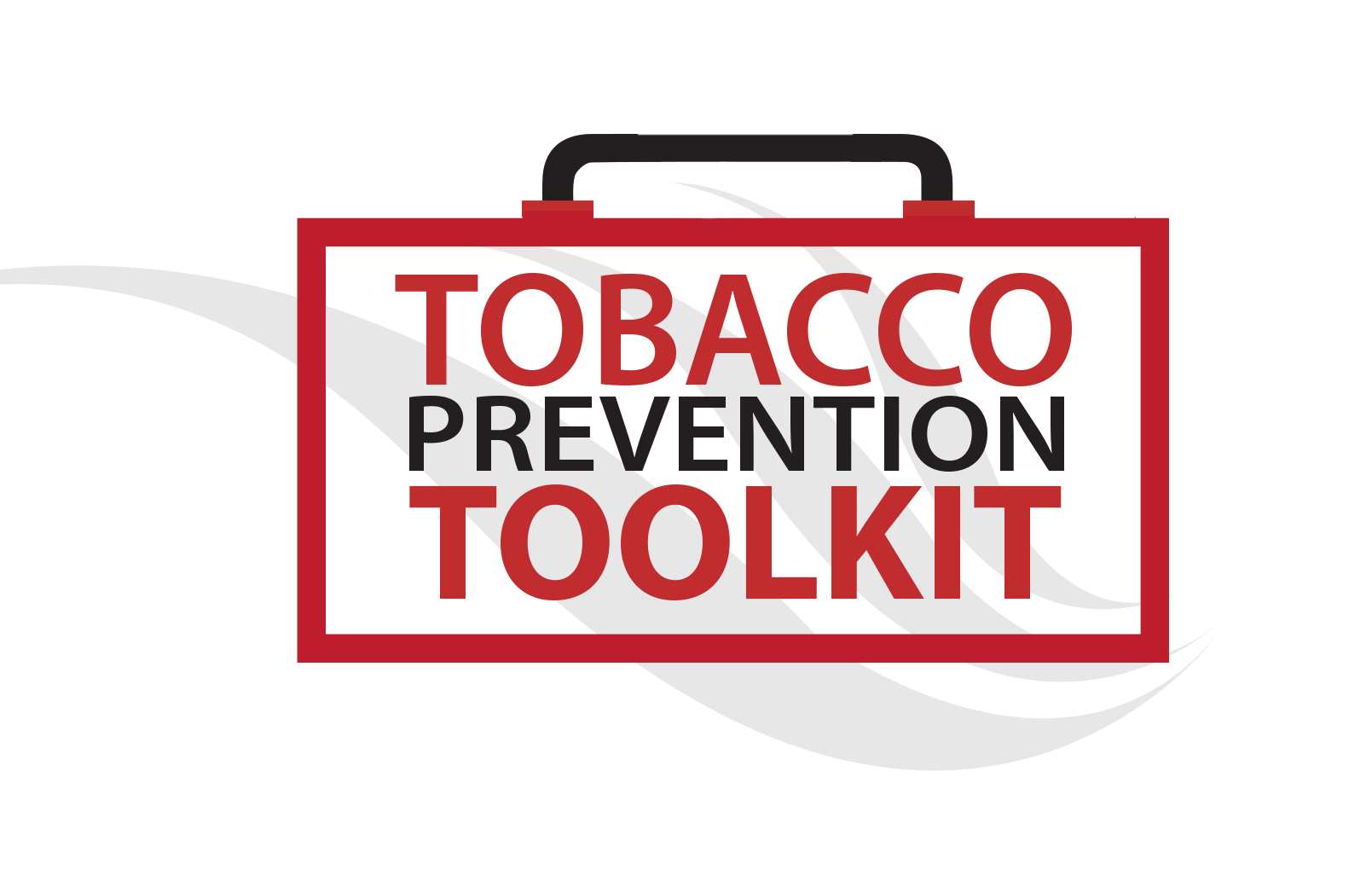 Tobacco Prevention Toolkit                                                                                                   Division of Adolescent Medicine, Stanford University 
For more information go to: www.tobaccopreventiontoolkit.stanford.edu